Energy System Modelling for Transition to a net-Zero 2050 for EU via REPowerEU
Flexibility assessment and expectations in European modeling and planning
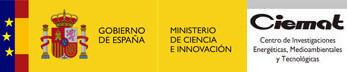 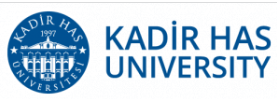 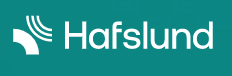 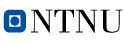 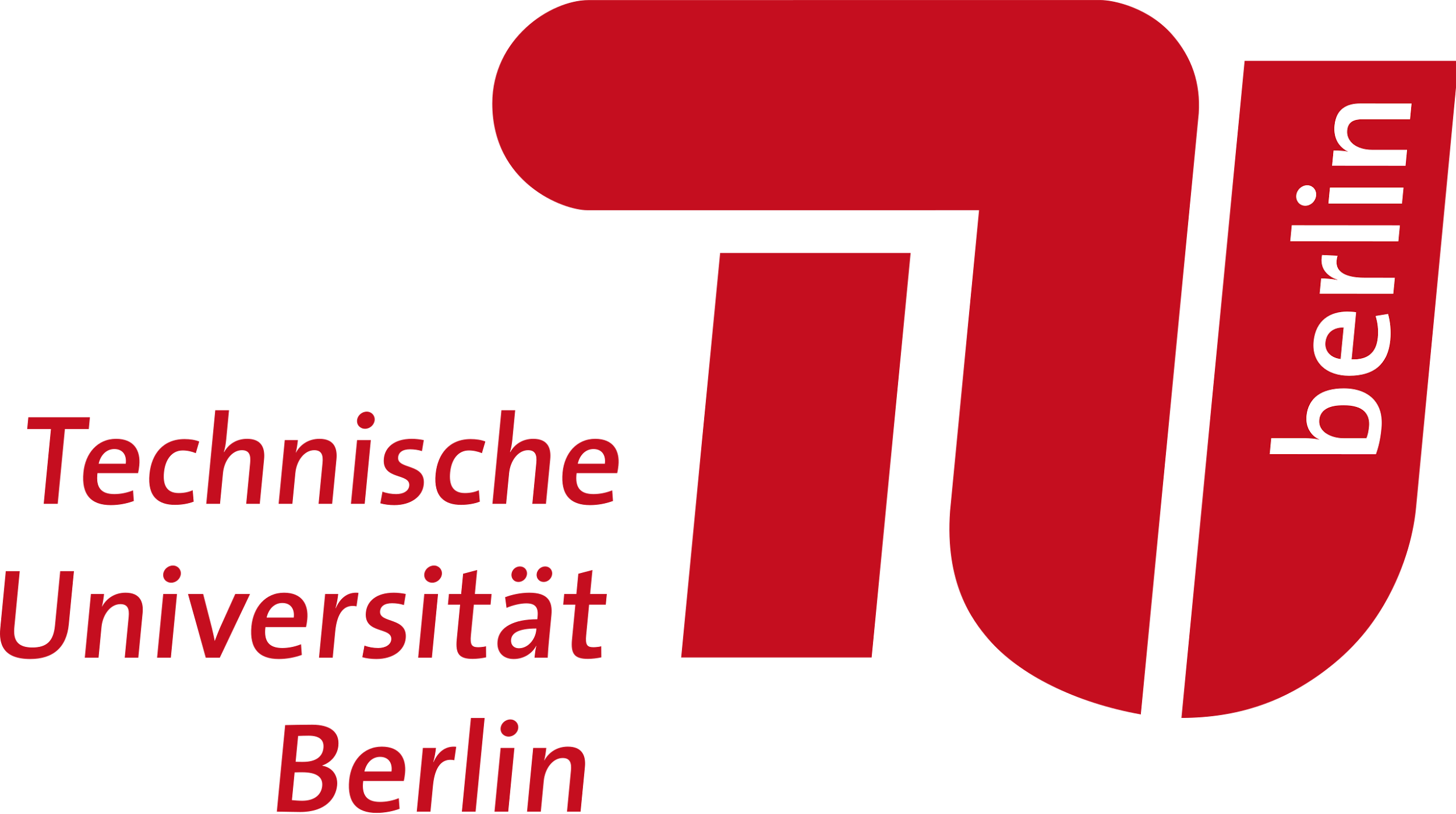 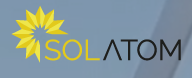 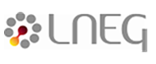 Type of project: Clean Energy Transition Partnership
Duration: 2023-2026 (36 months)
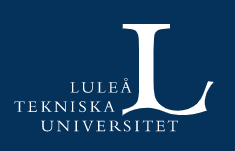 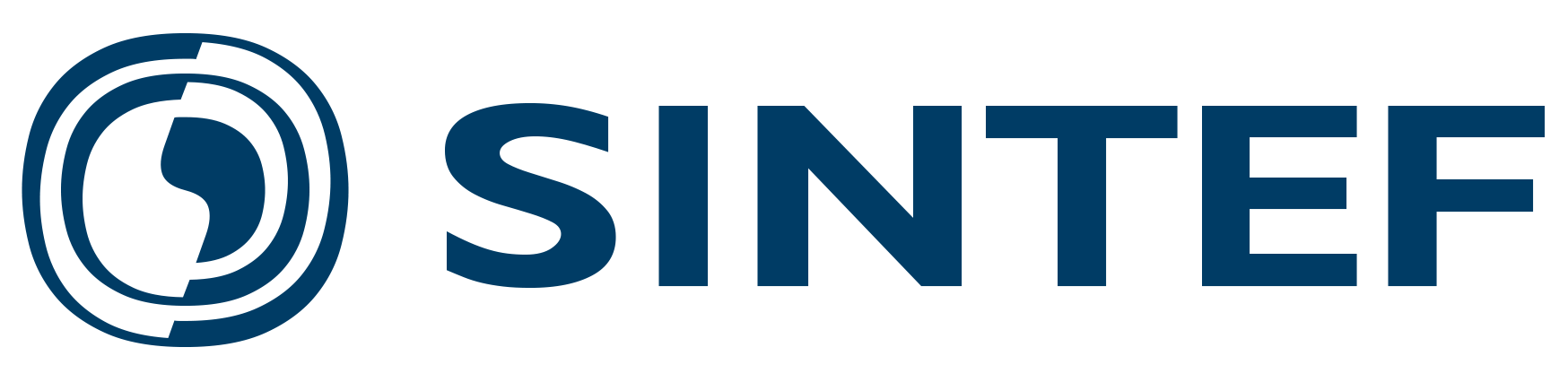 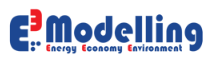 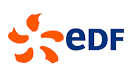 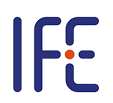 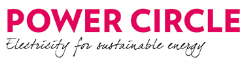 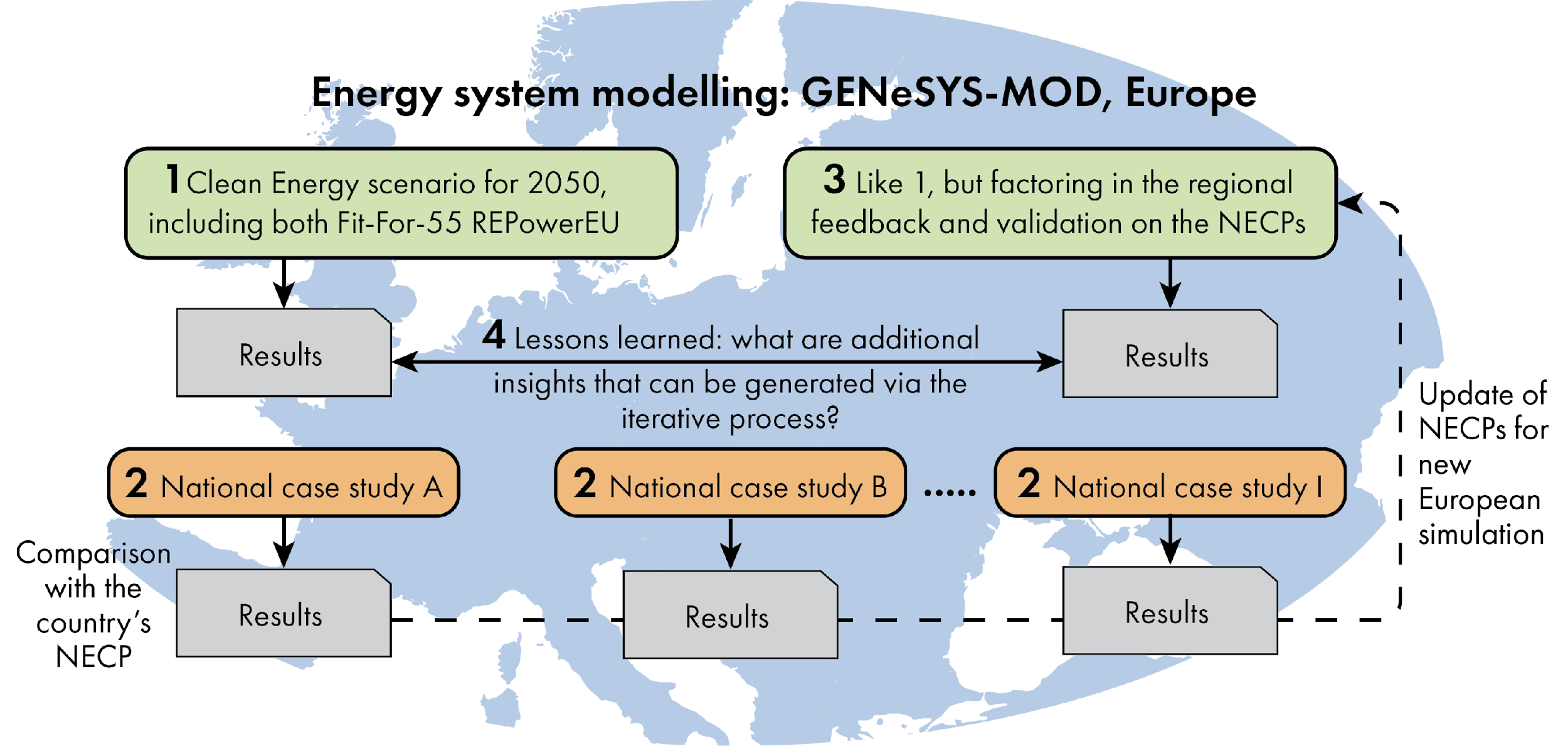 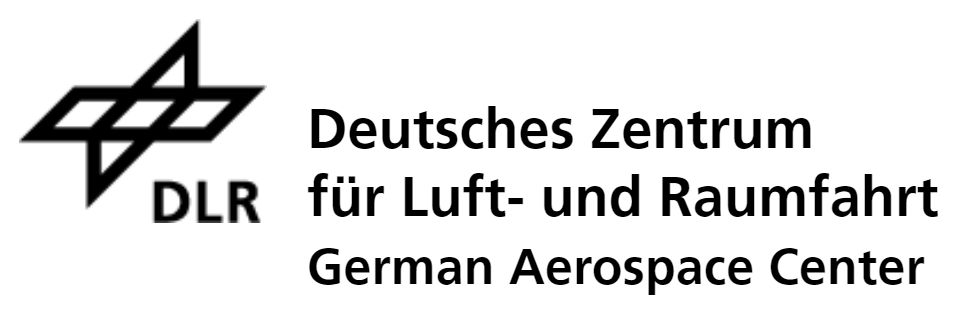 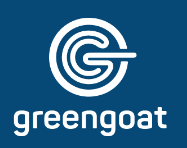 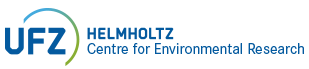 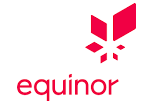 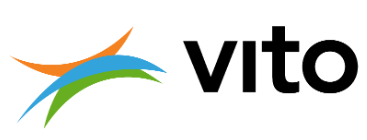 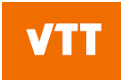 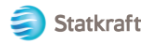 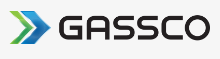 Power2heat and thermal storage
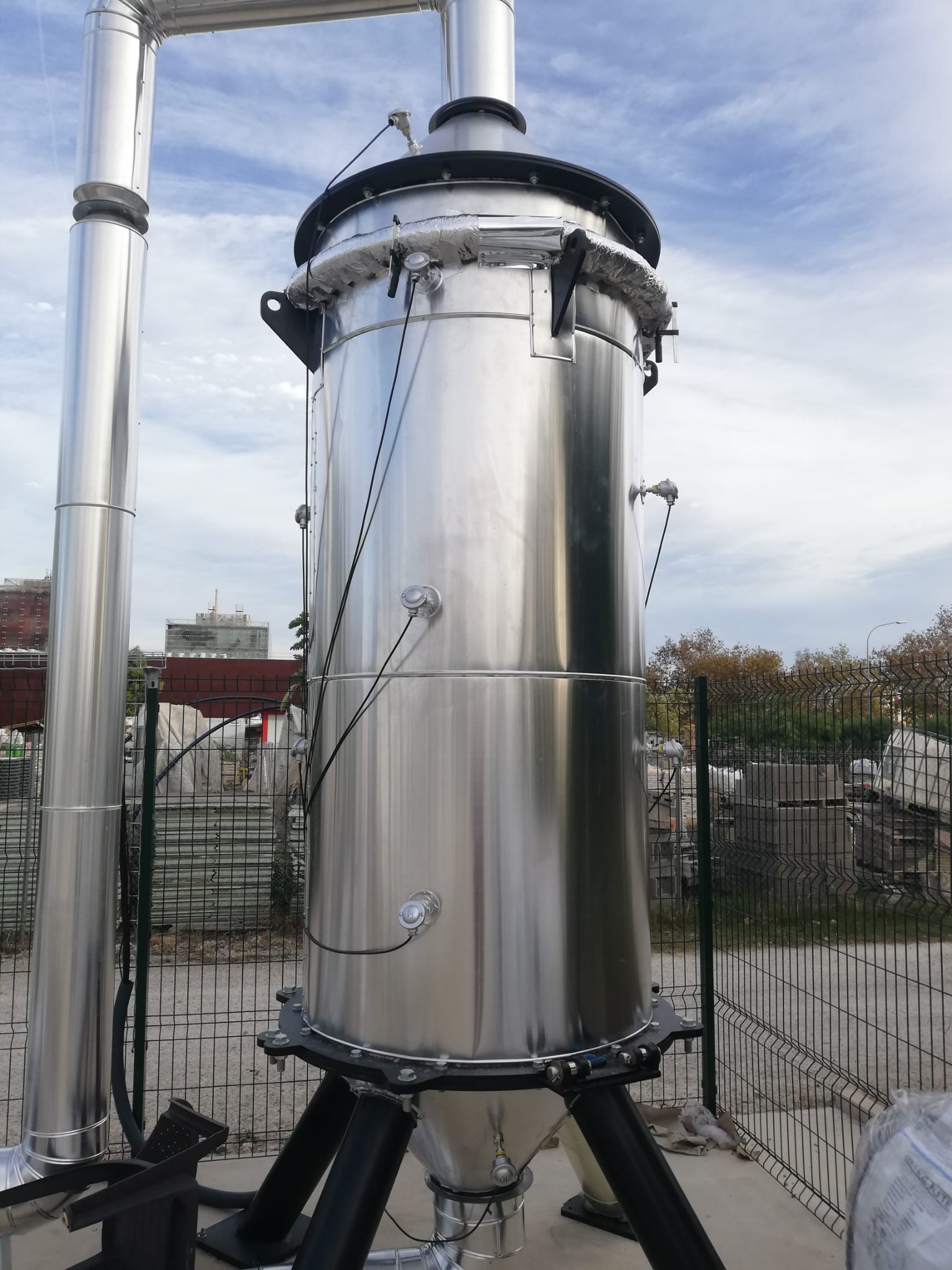 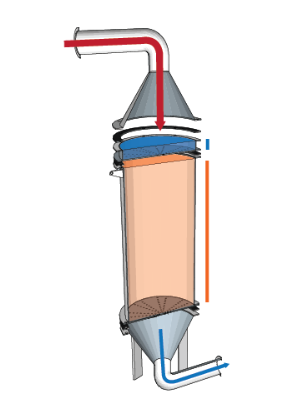 Characteristics
Peak power output
Total energy
LCOH

Modes of integration
Parallel
Complementary
Boosting

Modes of operation
Direct generation
Intermittent storage
Simulations and flexibility
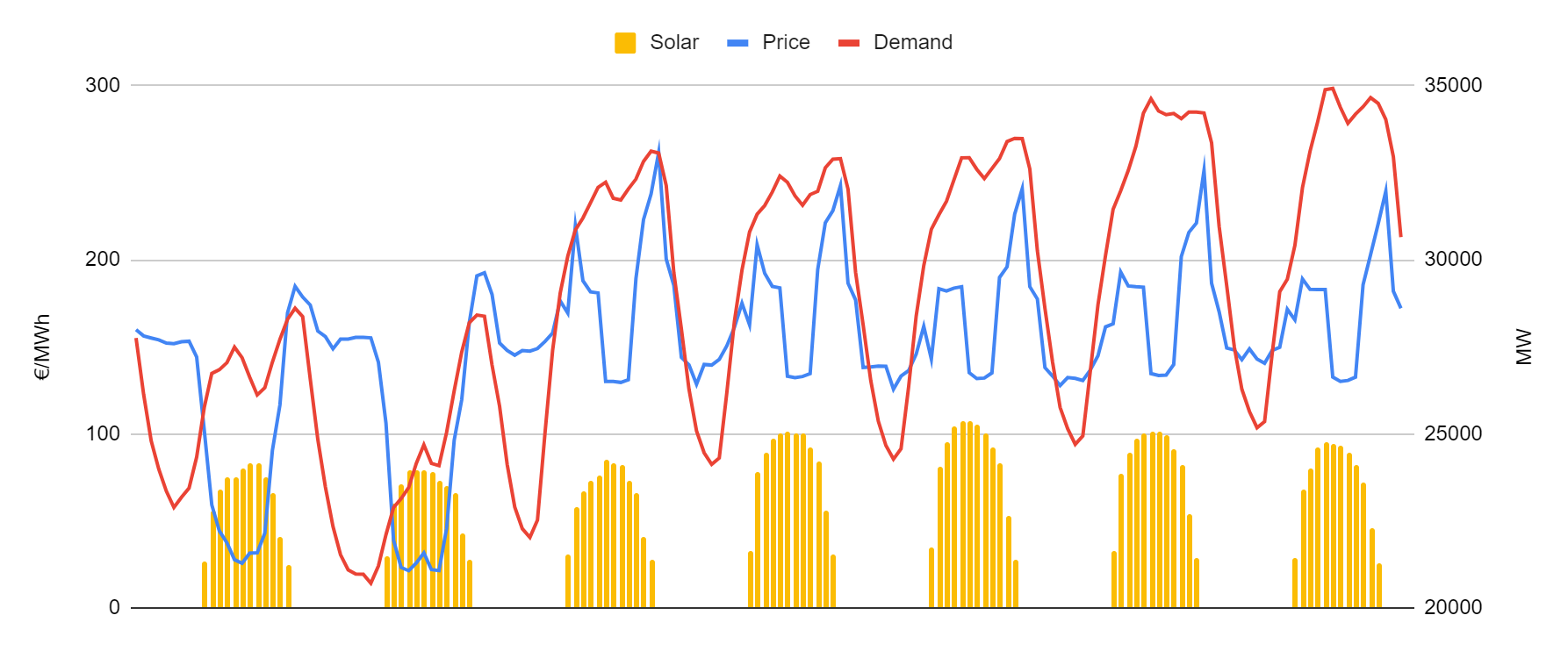 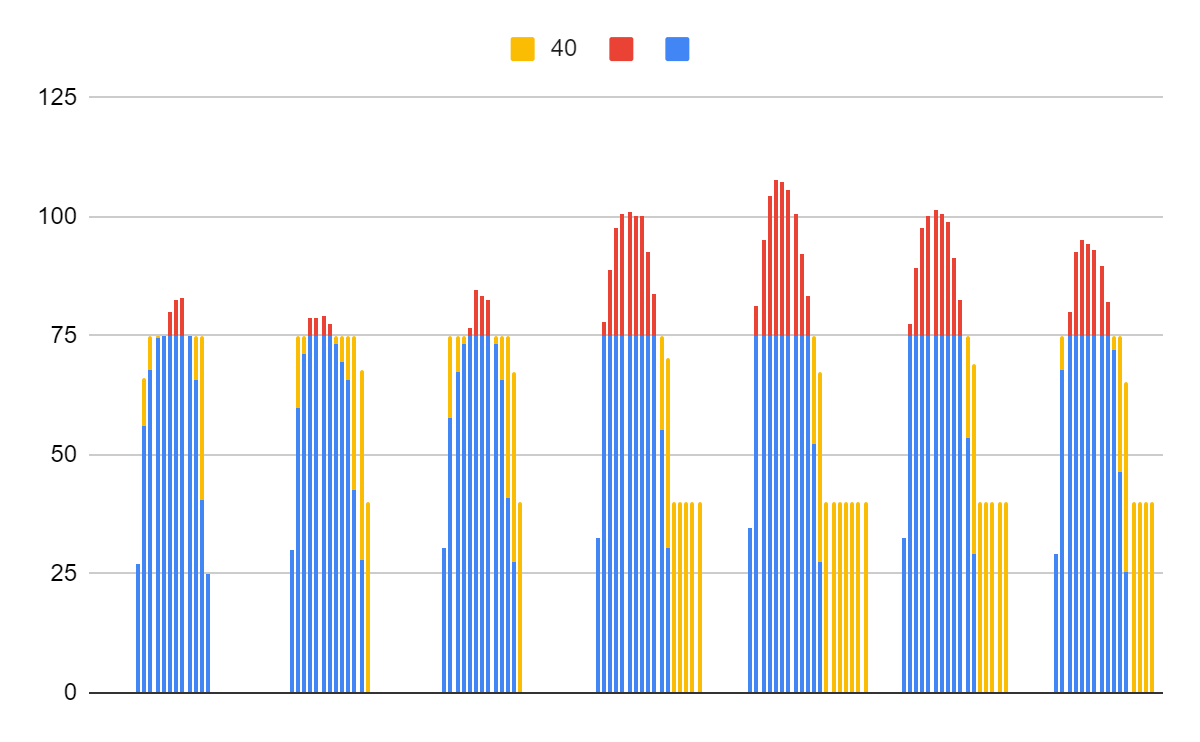 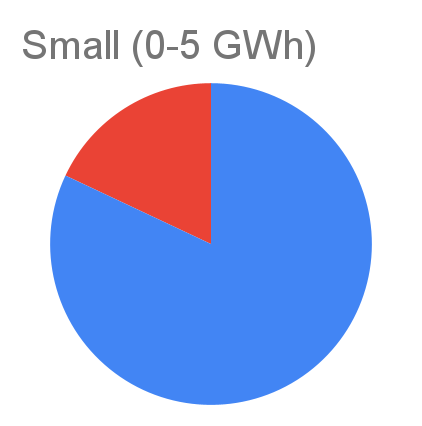 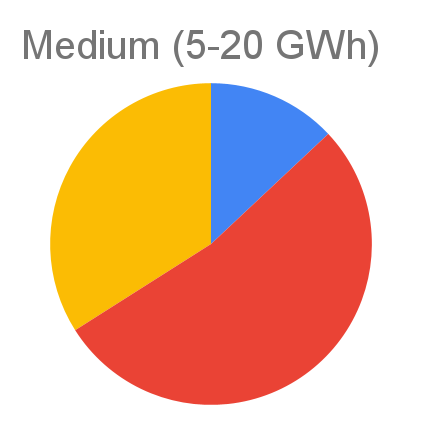 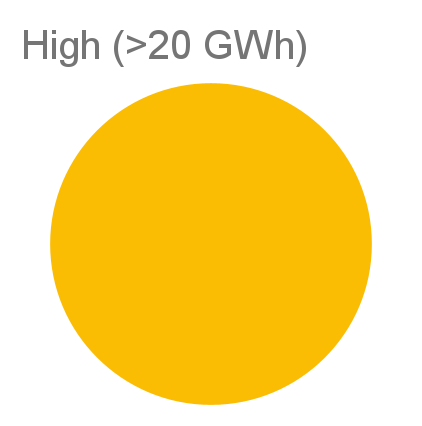 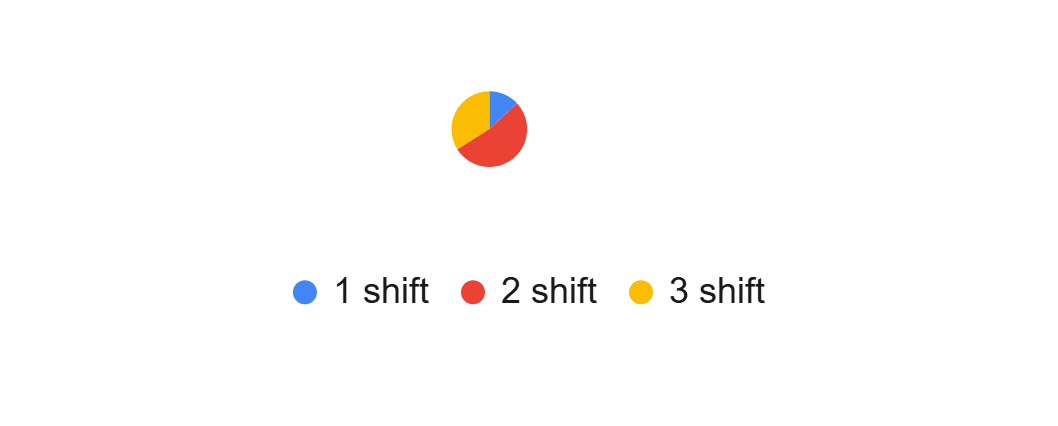 Expected challenges and results
Developing a general use application for the studied technology.
Capturing the advantages and disadvantages of specific configurations.
Implementation of a complex P2H and TES system in a generalist simulation.
Complete characterisation of a hybrid P2H+TES system.
Optimised strategy for operation of the proposed technology.
Simulation model capable of benefiting from the energy conversion of a P2H system and the load shifting of a TES system.